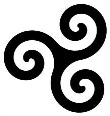 PneuMatrix 
Building Adaptive 
Change Leadership
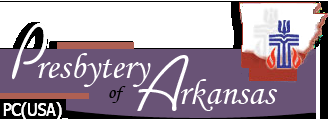 Post-pandemic Congregational Vitality:
Learning to Flex our Adaptive Muscles
The Adaptive Change Challenge
Technical challenges are problems we know we have the answers to.

Adaptive challenges are problems we have no idea how to solve.

When faced with technical change, 
    Best practices are your friends.

When faced with adaptive change,            
    Best practices are your nemeses.
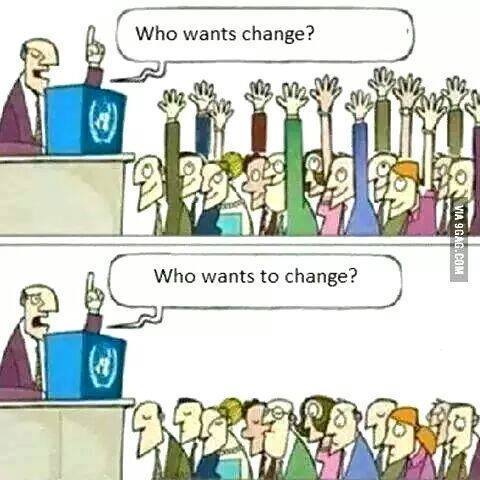 Christianity in America
Pre-pandemic 
Post-Christendom 

Post-pandemic – what we know so far . . .
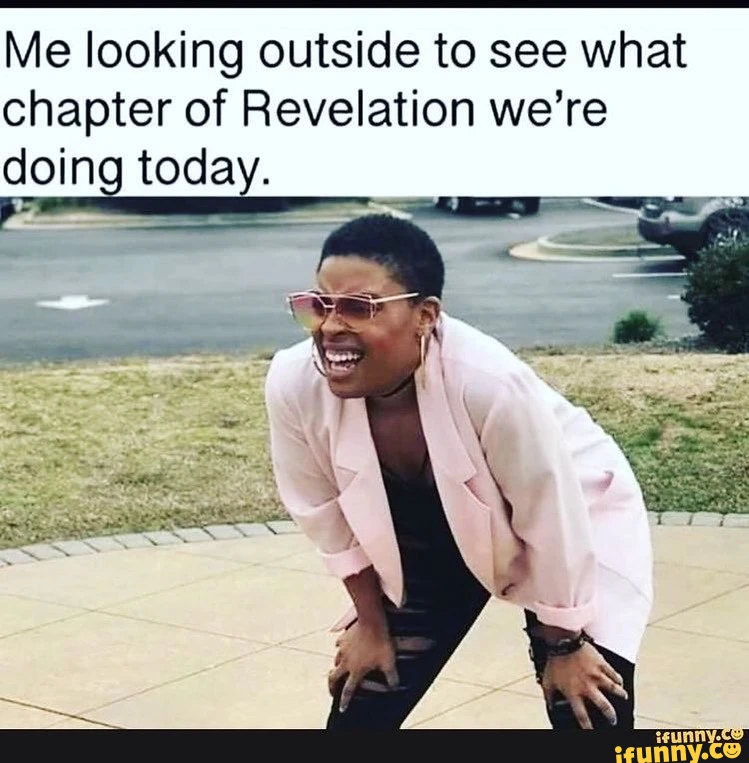 “If we DO NOTHING DIFFERENT, by 2040* all of our current churches sized 100 and less will be gone and we will be a denomination of 500,000 members.”Dr. Bill Drummond, Professor of Urban Analytics, GA Tech, PCUSA MWS* Post-COVID, Bill has revised this to 2030
Exodus 1: 1-14  
The beginning of a long journey into the Unknown
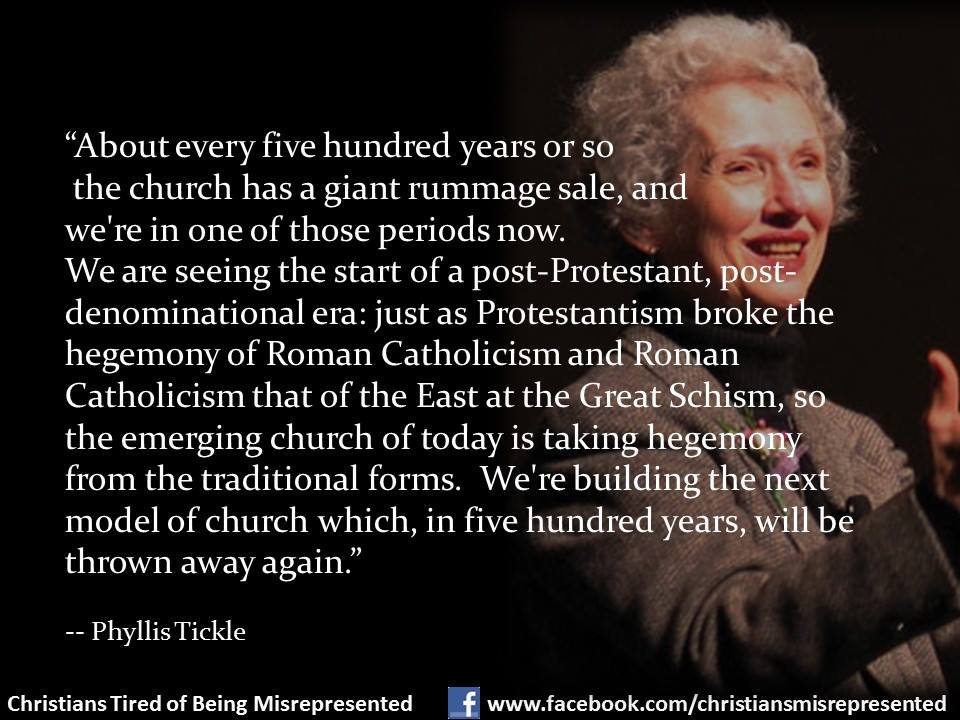 Signs of the ‘Rummage Sale’
NONES
DONES
CHURCHED
Portals of Entry in a Post-Pandemic church
Degrees of Missional Engagement – The Baseball Diamond
2nd - We do something WITH them
3rd - We invite them BESIDE us
1st - We do something FOR them
Home Plate – ‘We’ and ‘Them’ 
becomes ‘US’
“Culture Eats Strategy for Breakfast”Peter Drucker
Animal Farm A Game of Truth-telling
Peacock
What about your church makes
you proud as a peacock?
Sacred Cow
What do we treat as that which cannot be "messed with" in our church?
[Speaker Notes: Use examples from Emsworth here.

Worship time/day
Building
Music
Sanctuary “feel”]
Elephant in the Room
What issues need to be acknowledged and discussed that we are afraid to tackle?
[Speaker Notes: Hollow enthusiasm/lack of commitment
Change that takes us out of our comfort zone
Will people leave if we change?]
#Dinosaur
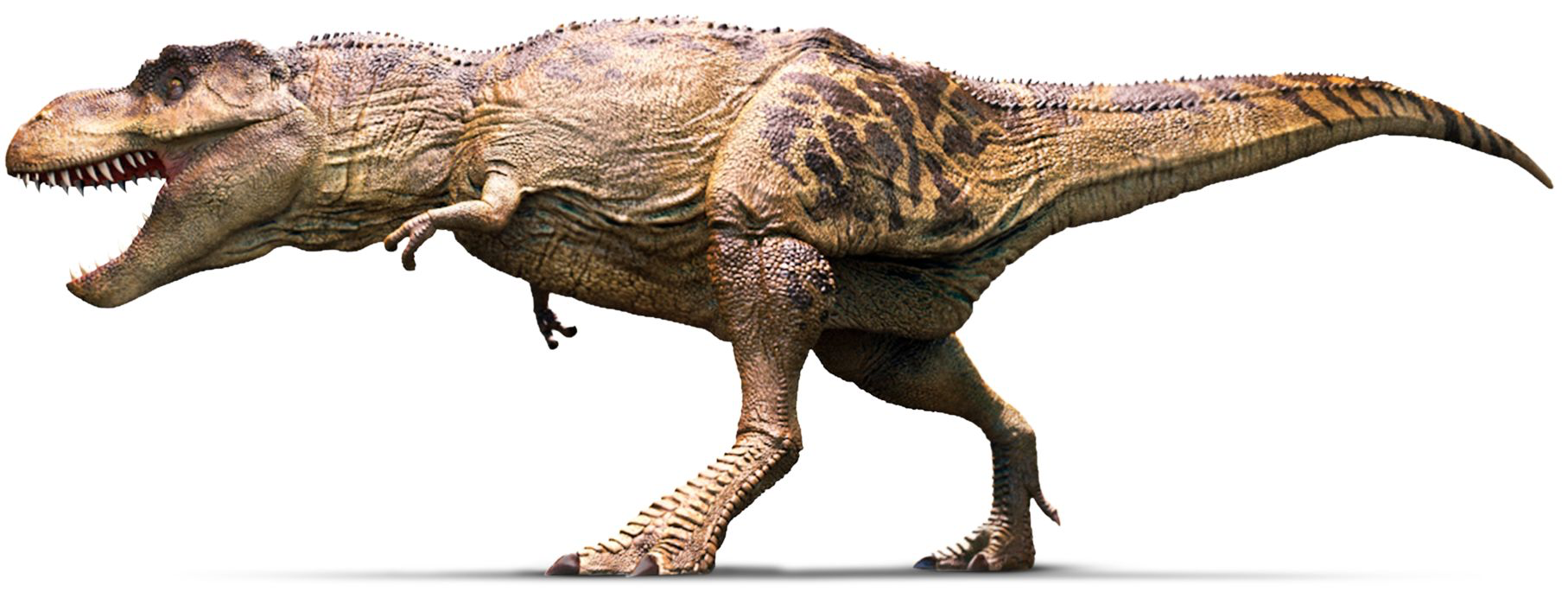 Dinosaur
What is extinct, or needs to die in order to move forward?
Squirrel
What distractions are keeping us from our task?
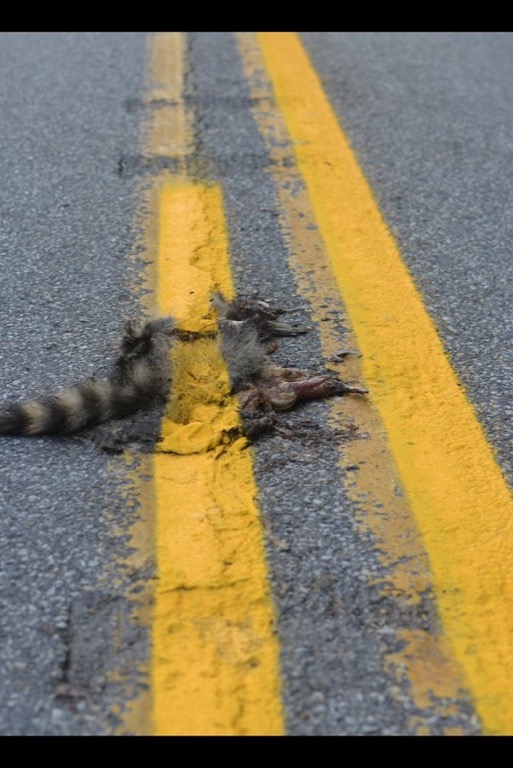 Road Kill
Naming and embracing 
our epic failures.
Nest Eggs
What NEW things are you hoping for Post-Pandemic in your church?
As elders and deaconswe promised to“… serve the church with energy, intelligence, IMAGINATION, and love.”
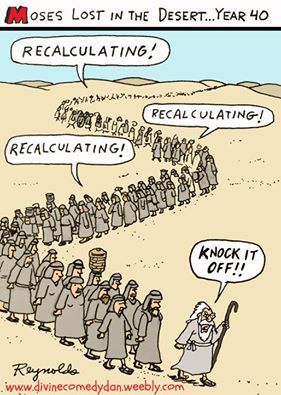 #SacredCow
AKA The Golden Calf – what do we treat as ‘that which cannot be messed with’?
#Elephant
. . . in the room, that needs to be acknowledged and discussed
#Dinosaur
What is extinct, or needs to die in order to move forward?
#Squirrel
What distractions are keeping us from our task?
#Roadkill
Name and embrace our epic failures
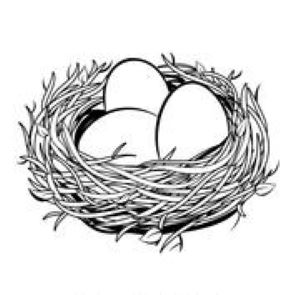 #Nest
What New Things do you want for your church?